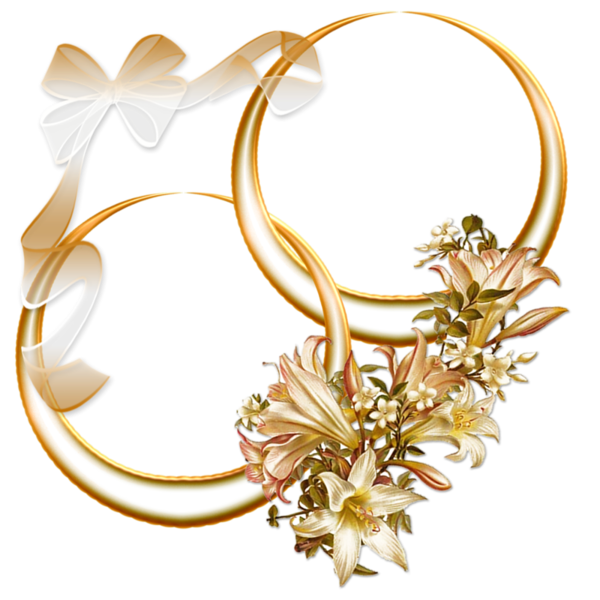 THÁNH LỄ THÀNH HÔN
Anh Antôn Hồ Gia Bảo
Chị Anna Đoàn Thị Hằng Nga
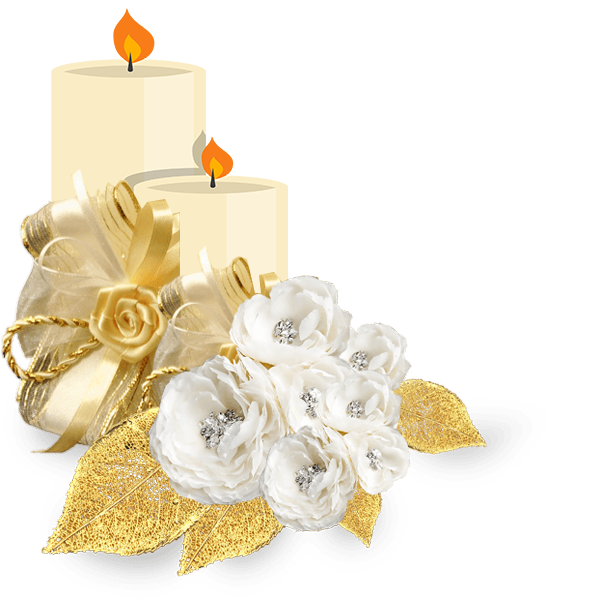 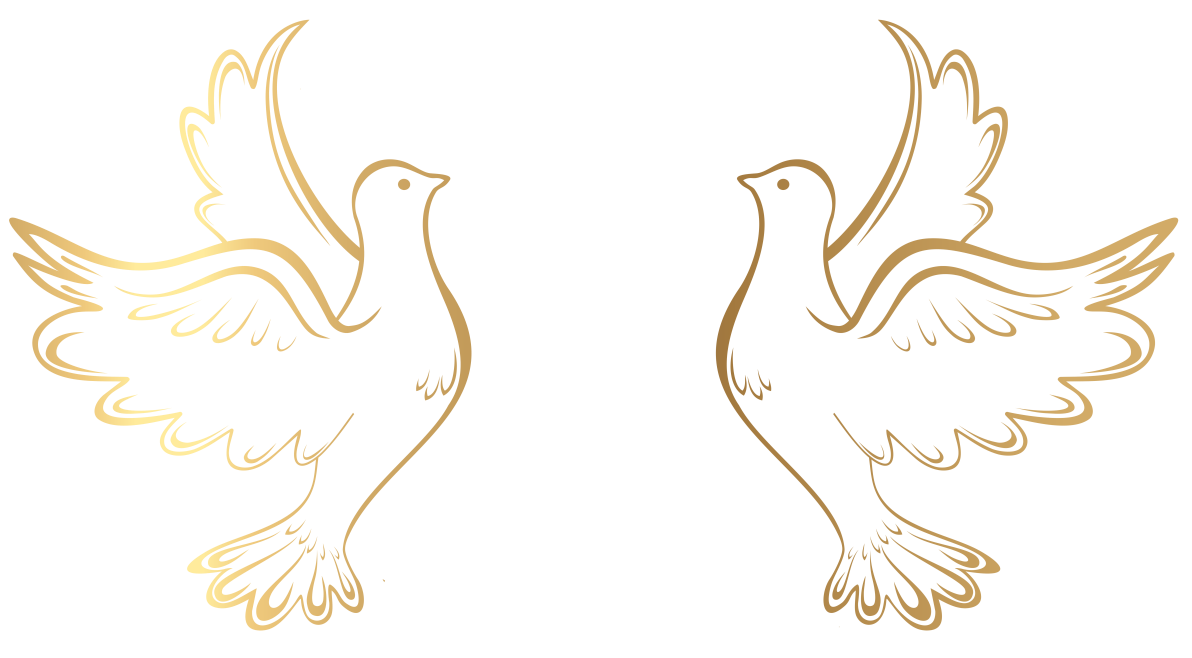 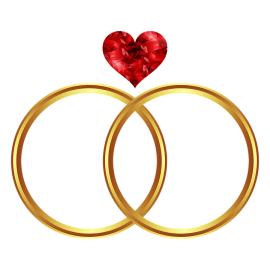 Ca Nhập Lễ 
Ngày Hạnh Phúc
Quốc Thái
ĐK: Một ngày hân hoan ghi nhớ trong cuộc đời, một ngày hạnh phúc thắm duyên nồng lứa đôi. Cầm tay giao ước với đời, trọn kiếp yêu thương sáng ngời. Đời mãi xinh tươi đôi tim hương nồng men say.
** Cùng một nguyện ước dâng kính lên Chúa Trời. Cùng nhau tiến bước suốt một đời sánh vai. Quỳ bên cung thánh khấn cầu, tình Chúa yêu thương nhiệm mầu. Lạy Chúa thương ban cho tình mãi mãi bền lâu.
Pk1:  Nắm tay nhau, dâng lên Thiên Chúa ước nguyện, này con tim, trọn dâng cho người tình mến. Đời vững bước đi lên, trọn nghĩa sống trung kiên, dẫu đau thương, mãi mãi vẫn không phai tàn
ĐK: Một ngày hân hoan ghi nhớ trong cuộc đời, một ngày hạnh phúc thắm duyên nồng lứa đôi. Cầm tay giao ước với đời, trọn kiếp yêu thương sáng ngời. Đời mãi xinh tươi đôi tim hương nồng men say.
** Cùng một nguyện ước dâng kính lên Chúa Trời. Cùng nhau tiến bước suốt một đời sánh vai. Quỳ bên cung thánh khấn cầu, tình Chúa yêu thương nhiệm mầu. Lạy Chúa thương ban cho tình mãi mãi bền lâu.
Pk2:  Chúc cho em, trăm năm son sắt vững bền. và cho anh, niềm tin dâng trọn cuộc sống. Mộng ước mãi vươn cao, tình lấp lánh trăng sao. Dẫu gian lao, sống mãi bên nhau bạc đầu.
ĐK: Một ngày hân hoan ghi nhớ trong cuộc đời, một ngày hạnh phúc thắm duyên nồng lứa đôi. Cầm tay giao ước với đời, trọn kiếp yêu thương sáng ngời. Đời mãi xinh tươi đôi tim hương nồng men say.
** Cùng một nguyện ước dâng kính lên Chúa Trời. Cùng nhau tiến bước suốt một đời sánh vai. Quỳ bên cung thánh khấn cầu, tình Chúa yêu thương nhiệm mầu. Lạy Chúa thương ban cho tình mãi mãi bền lâu.
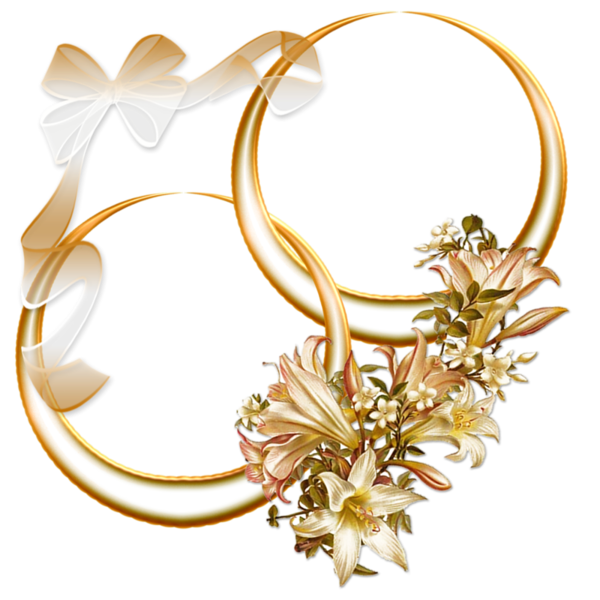 THÁNH LỄ THÀNH HÔN
Anh Antôn Hồ Gia Bảo
Chị Anna Đoàn Thị Hằng Nga
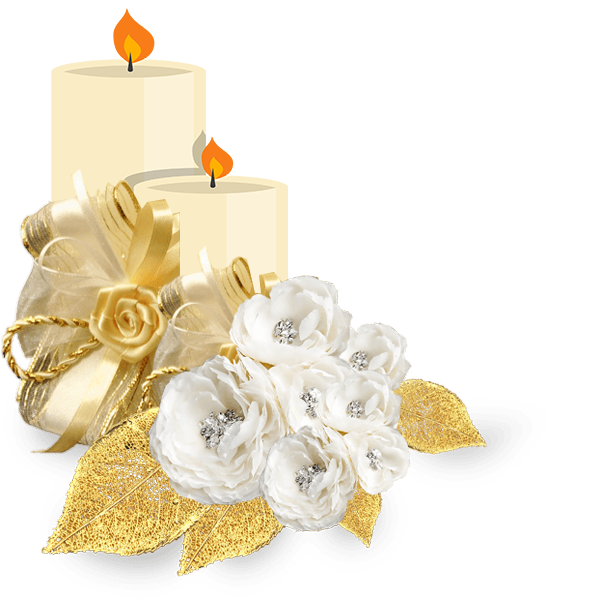 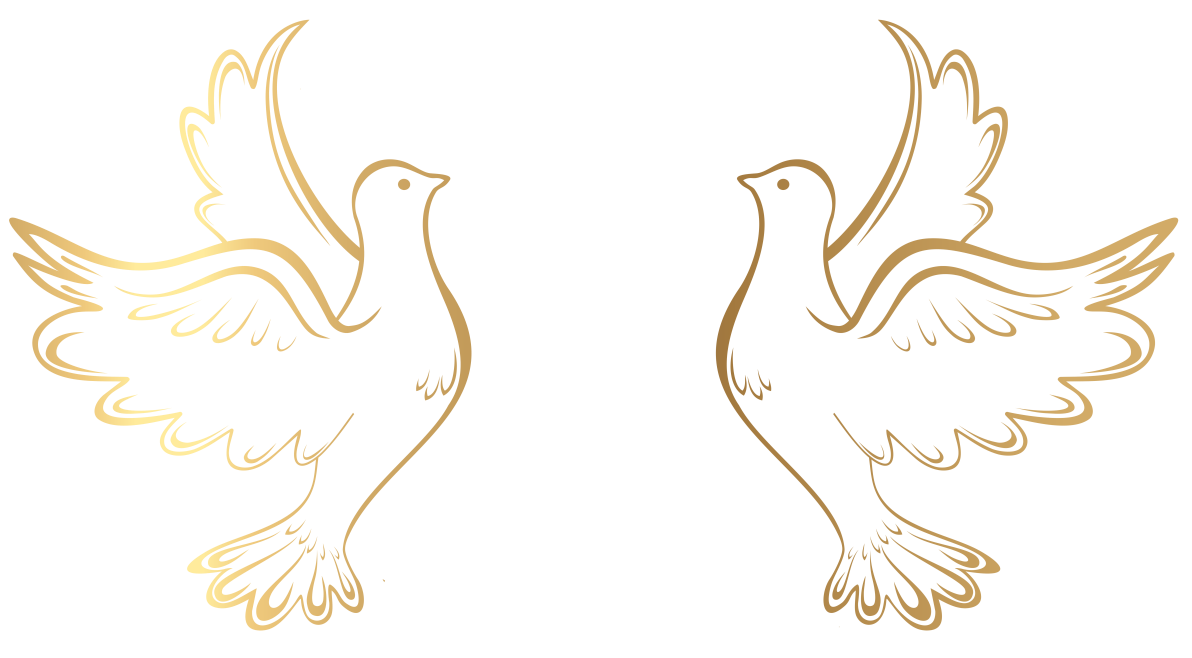 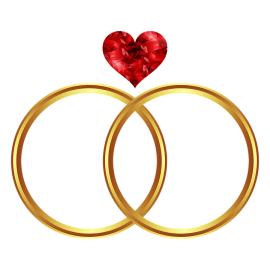 KINH VINH DANH
Ca Lên Đi 2
Chủ tế: Vinh danh Thiên Chúa trên các tầng trời.Và bình an dưới thế, bình an dưới thế cho người thiện tâm.
Chúng con ca ngợi Chúa. Chúng con chúc tụng Chúa. Chúng con thờ lạy Chúa. Chúng con tôn vinh Chúa. Chúng con cảm tạ Chúa vì vinh quang cao cả Chúa.
Lạy Chúa là Thiên Chúa, là Vua trên trời, là Chúa Cha toàn năng. Lạy Con Một Thiên Chúa, Chúa Giê-su Ki-tô.
Lạy Chúa là Thiên Chúa, là Chiên Thiên Chúa, là Con Đức Chúa Cha. Chúa xoá tội trần gian, xin thương, xin thương, xin thương xót chúng con.
Chúa xoá tội trần gian, Xin nhận lời chúng con cầu khẩn. Chúa ngự bên hữu Đức Chúa Cha, xin thương, xin thương, xin thương xót chúng con.
Vì lạy Chúa Giê-su Ki-tô, chỉ có Chúa là Đấng Thánh, chỉ có Chúa là Chúa, chỉ có Chúa là Đấng Tối Cao, cùng Đức Chúa Thánh Thần trong vinh quang Đức Chúa Cha. A-men. A-men.
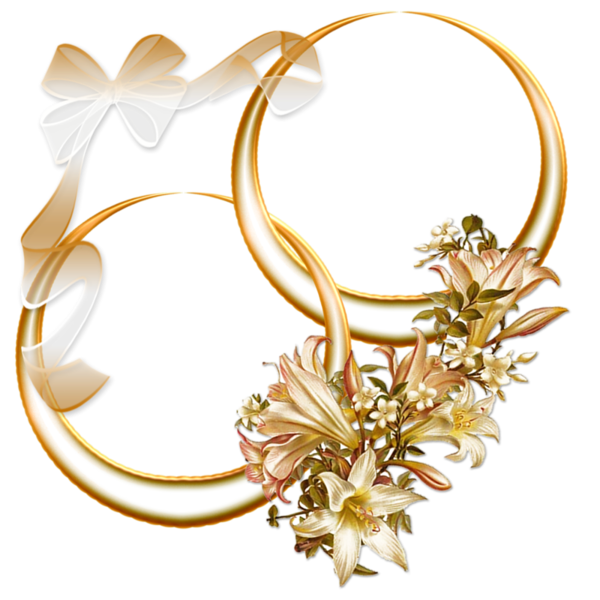 THÁNH LỄ THÀNH HÔN
Anh Antôn Hồ Gia Bảo
Chị Anna Đoàn Thị Hằng Nga
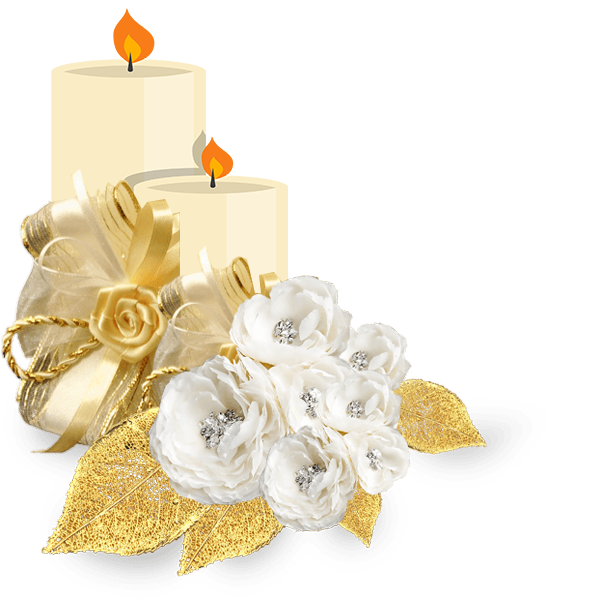 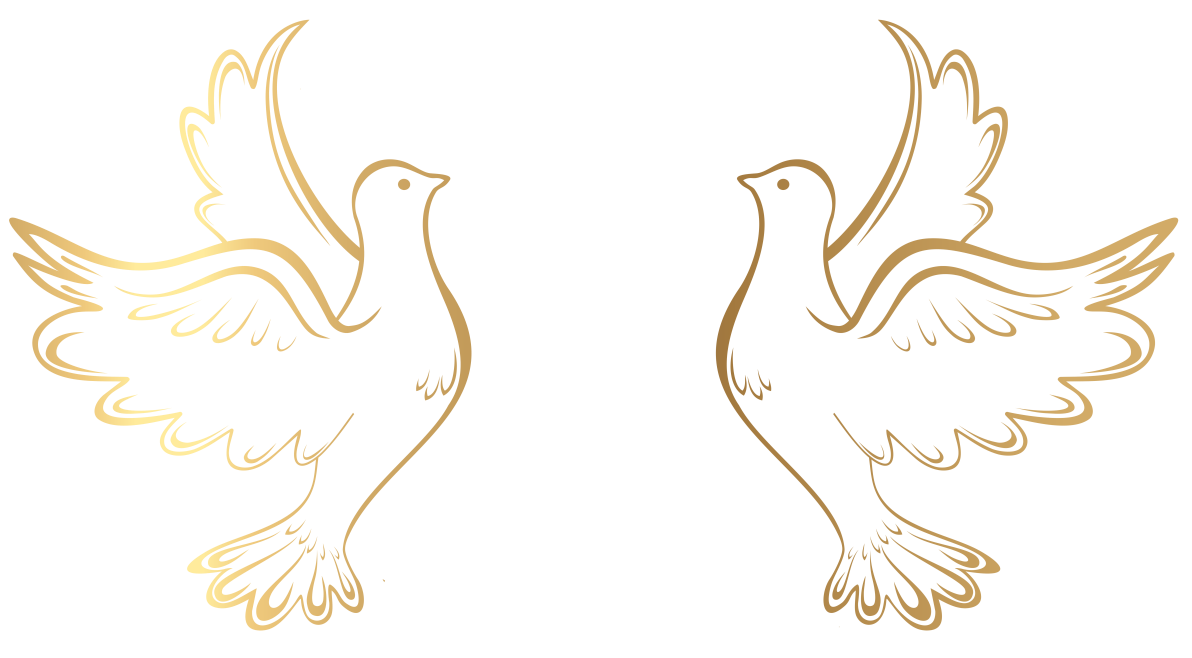 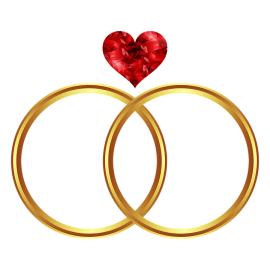 Đáp Ca Lễ Hôn Phối Thánh Vịnh 127 - 3 câuĐinh Công Huỳnh
ĐK: Vinh phúc thay cho người hằng luôn kính sợ Thiên Chúa. Vinh phúc thay cho người, hằng ăn ở theo đường lối của Người.
Pk1: Người kính sợ uy danh của Thiên Chúa. luôn phục kính tôn nhan của Người. Bao công quả hạnh phúc với cơ may, bạn cùng chung vinh quang với Người.
ĐK: Vinh phúc thay cho người hằng luôn kính sợ Thiên Chúa. Vinh phúc thay cho người, hằng ăn ở theo đường lối của Người.
Pk2: Hiền thê bạn như cây nho sai trái, nơi nội thất vương cung nhà người. Con cái bạn như những khóm ô liu, là chồi non vây quanh bàn người.
ĐK: Vinh phúc thay cho người hằng luôn kính sợ Thiên Chúa. Vinh phúc thay cho người, hằng ăn ở theo đường lối của Người.
Pk3: Nguyện xin Ngài giơ tay ban ơn phúc, trên thành Thánh Giê-ru-sa-lem. Xin Chúa từ trên núi Thánh Si-on, hằng nhìn xem dân riêng của Người.
ĐK: Vinh phúc thay cho người hằng luôn kính sợ Thiên Chúa. Vinh phúc thay cho người, hằng ăn ở theo đường lối của Người.
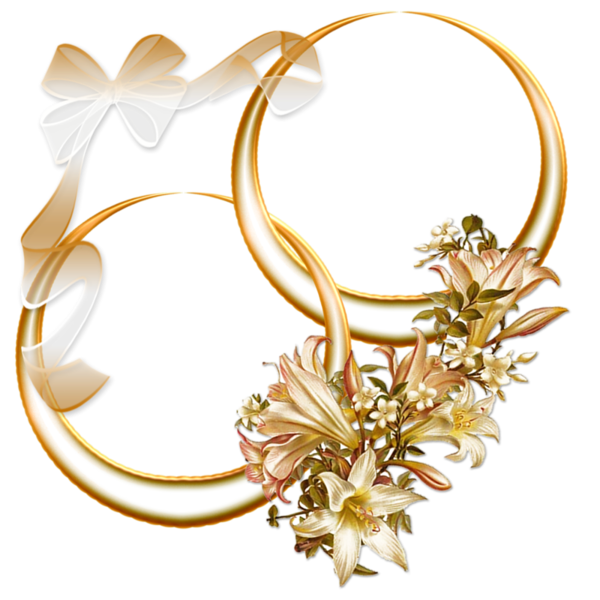 THÁNH LỄ THÀNH HÔN
Anh Antôn Hồ Gia Bảo
Chị Anna Đoàn Thị Hằng Nga
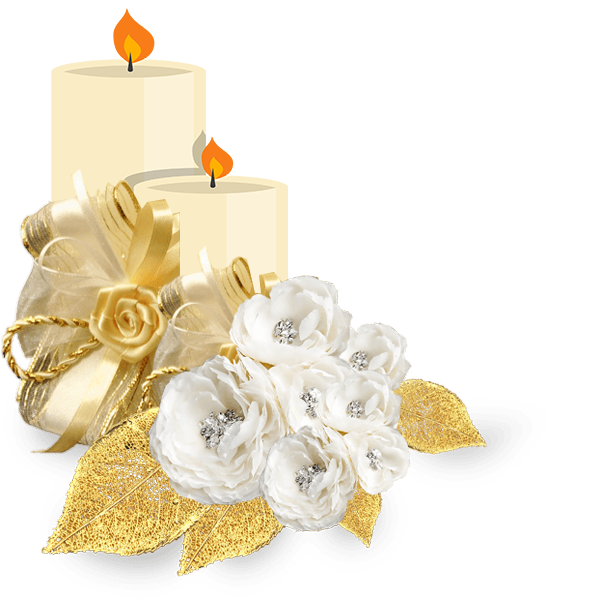 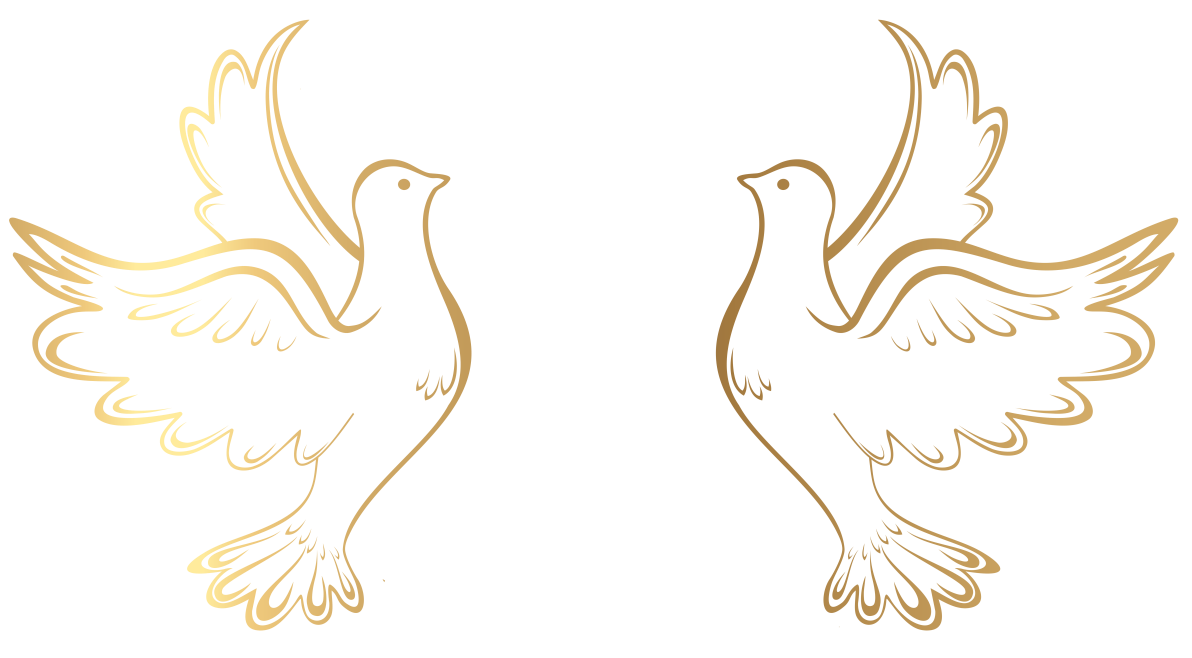 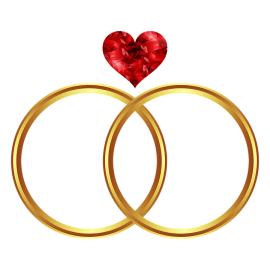 Alleluia-alleluia: Thiên Chúa là tình yêu, ta hãy yêu thương nhau, như chính Người hằng yêu thương ta.  Alleluia.
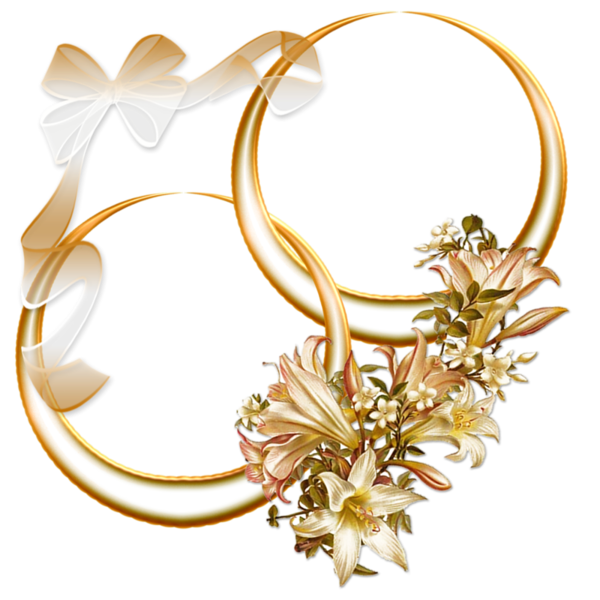 THÁNH LỄ THÀNH HÔN
Anh Antôn Hồ Gia Bảo
Chị Anna Đoàn Thị Hằng Nga
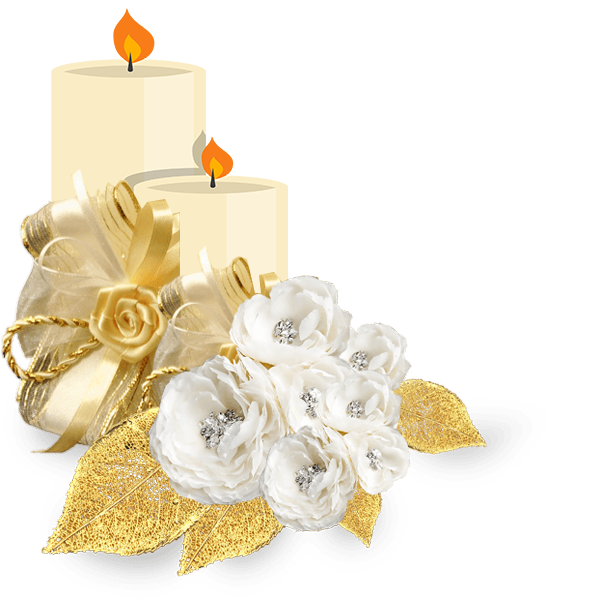 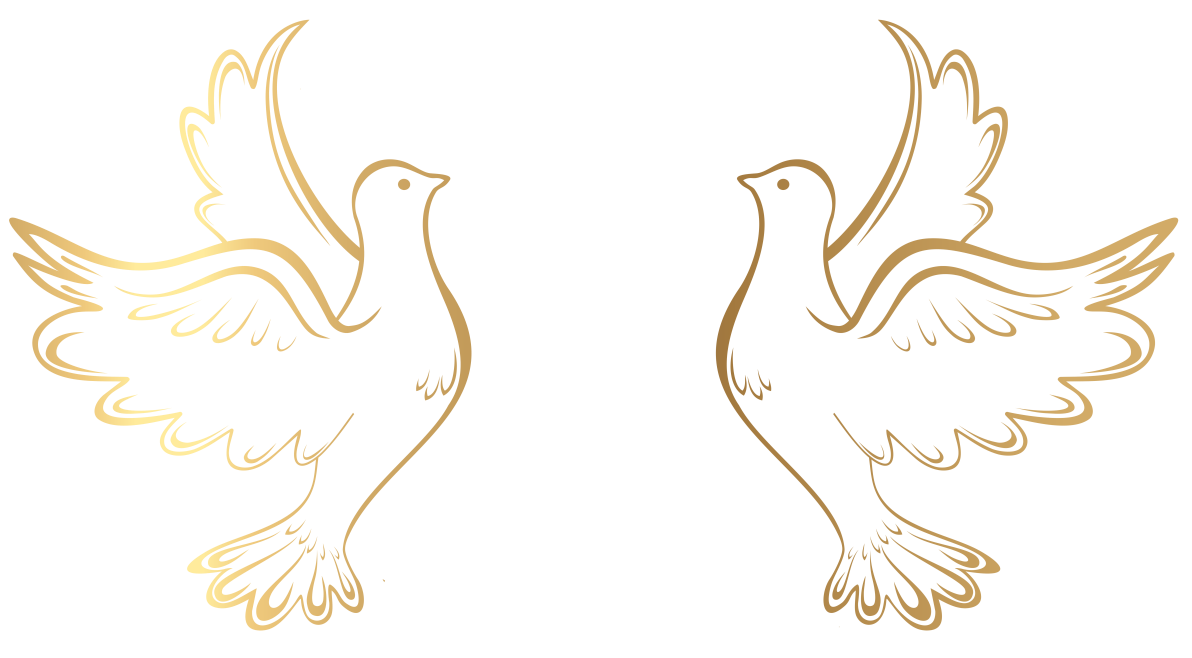 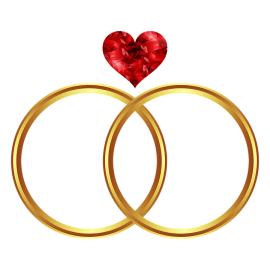 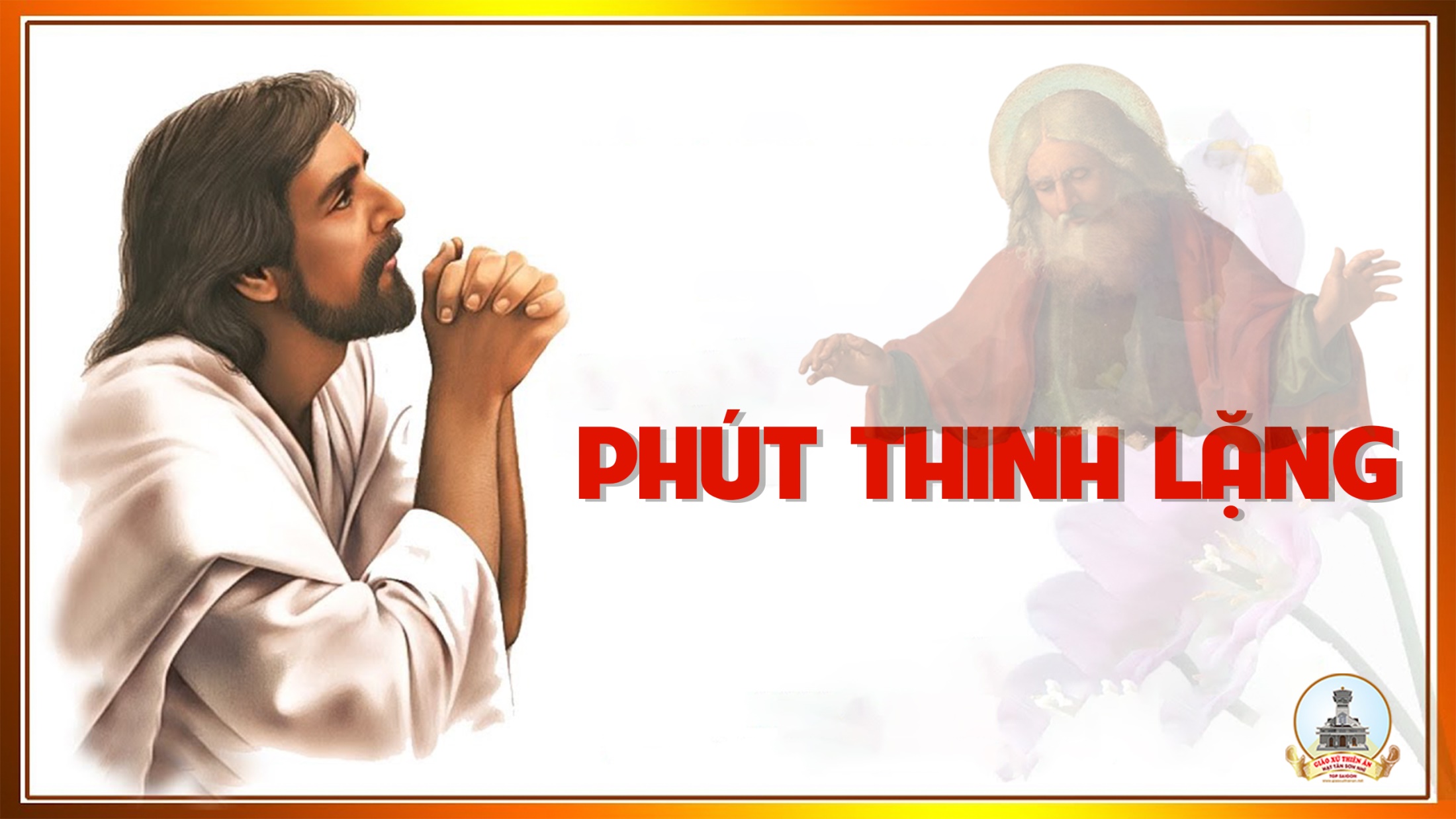 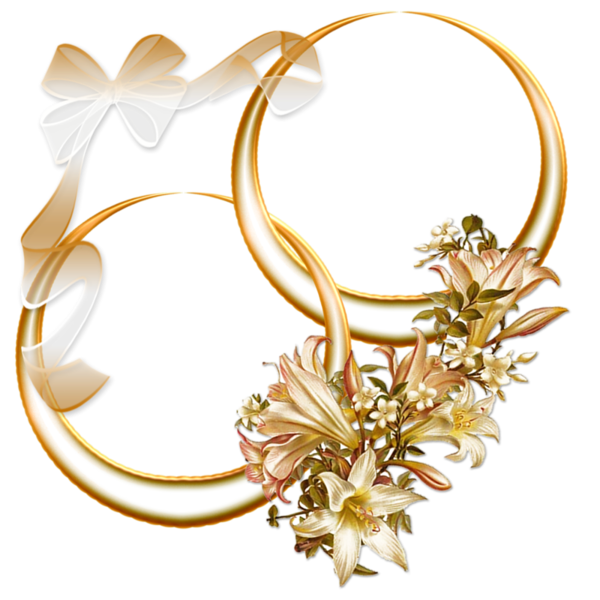 THÁNH LỄ THÀNH HÔN
Anh Antôn Hồ Gia Bảo
Chị Anna Đoàn Thị Hằng Nga
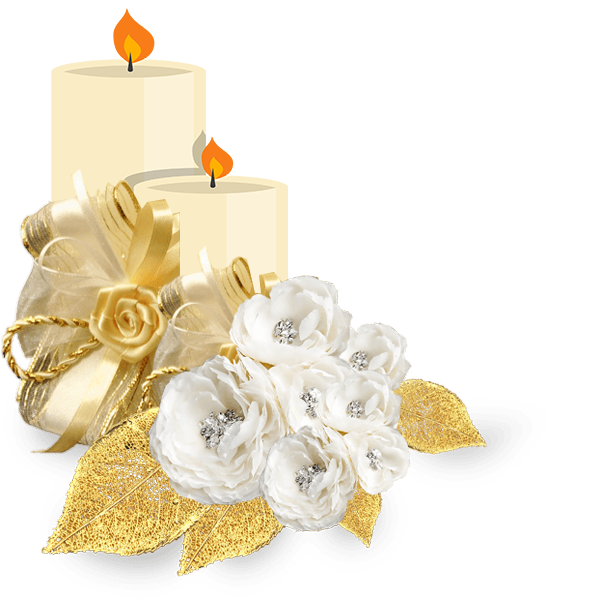 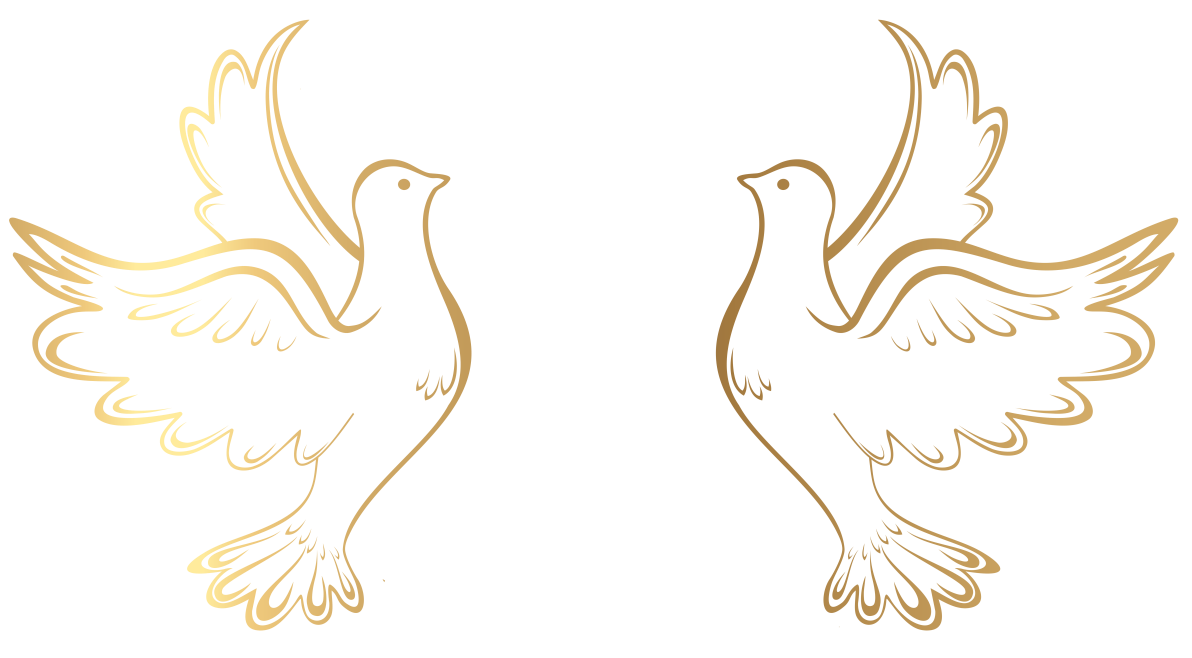 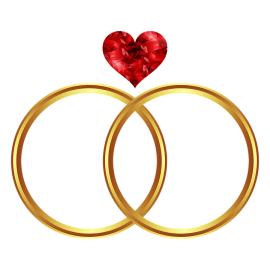 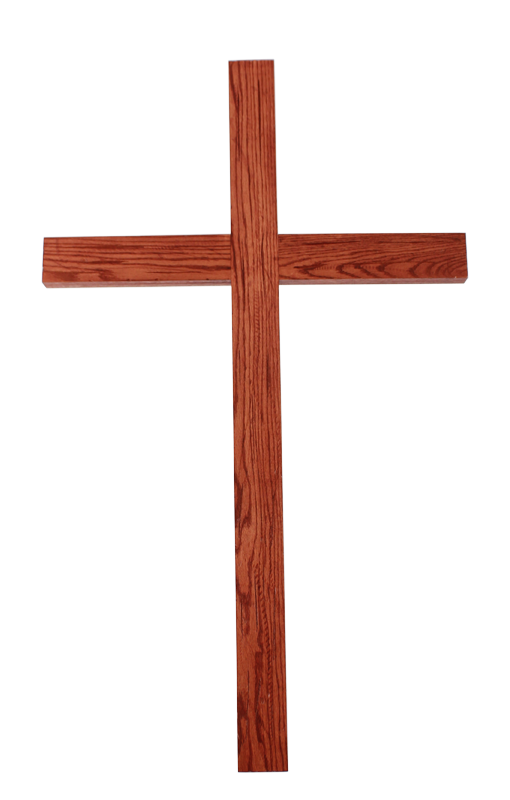 Ca Dâng LễCủa Lễ Yêu Thương Phượng ChiNinh Doãn Hùng
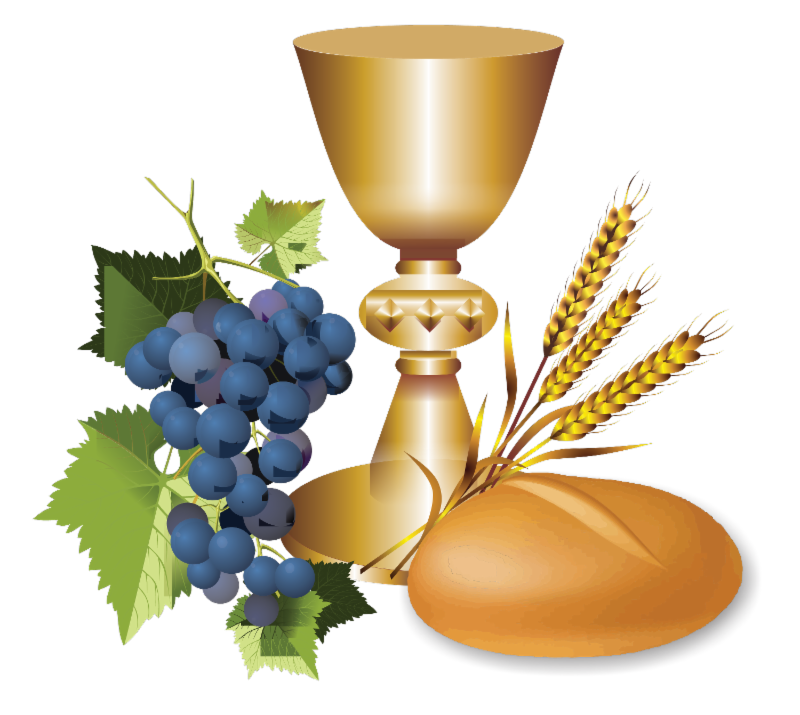 Pk1: Hợp dâng lên Chúa tình yêu ước giao từ đây. Hợp dâng lên Chúa lời hứa sắt son nồng say. Hạnh phúc tươi vui ngày sau hay lắm lo toan sầu đau. Nguyện thương đỡ cho vẹn nghĩa phu thê nhiệm mầu.
ĐK: Xin dâng, dâng tiến lên bàn thờ, bánh tinh tuyền, là tình yêu ước mơ. Bên nhau trong phút giây mong chờ, đôi tim hồng, dệt chung những vần thơ.
** Xin dâng, xin dâng tiến Cha cuộc đời, nên rượu hồng, nồng nàn hương nho mới. Xin thương ban xuống muôn ơn trời. cho một đời, tình yêu luôn rạng ngời.
Pk2:  Buồn vui cuộc sống đặt trong tay Cha từ nhân. Người thương chúc phúc, gìn giữ trong nguồn hồng ân. Gương Thánh Gia xưa dạy con, kiên vững tín trung trong tình yêu. Dệt bao nhân đức nên của lễ yêu thương sớm chiều.
ĐK: Xin dâng, dâng tiến lên bàn thờ, bánh tinh tuyền, là tình yêu ước mơ. Bên nhau trong phút giây mong chờ, đôi tim hồng, dệt chung những vần thơ.
** Xin dâng, xin dâng tiến Cha cuộc đời, nên rượu hồng, nồng nàn hương nho mới. Xin thương ban xuống muôn ơn trời. cho một đời, tình yêu luôn rạng ngời.
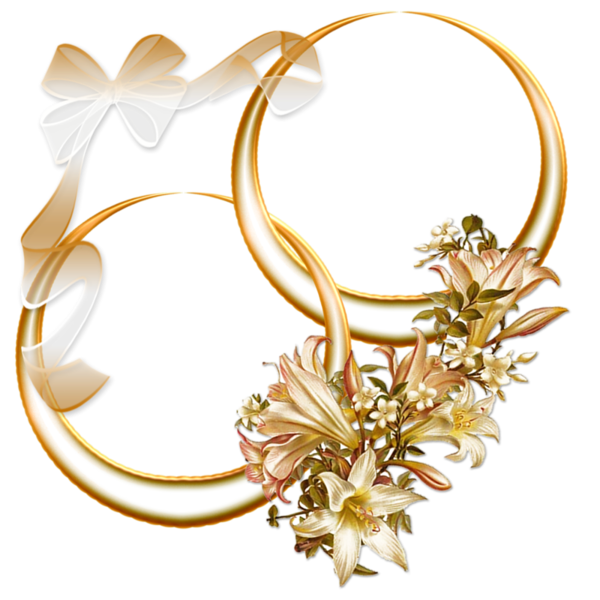 THÁNH LỄ THÀNH HÔN
Anh Antôn Hồ Gia Bảo
Chị Anna Đoàn Thị Hằng Nga
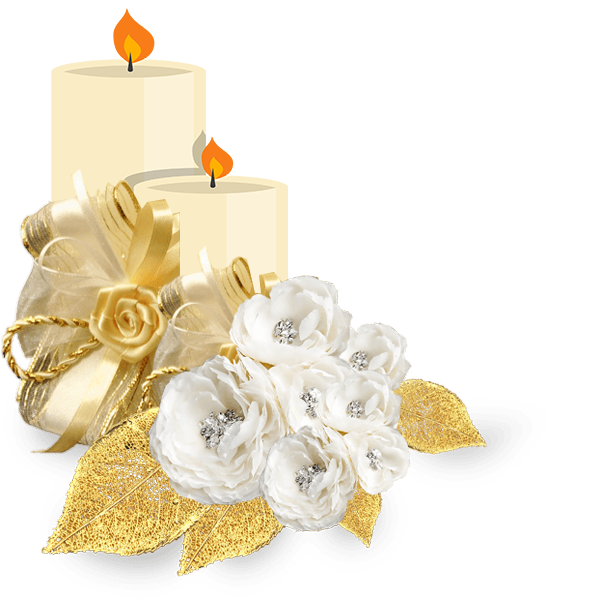 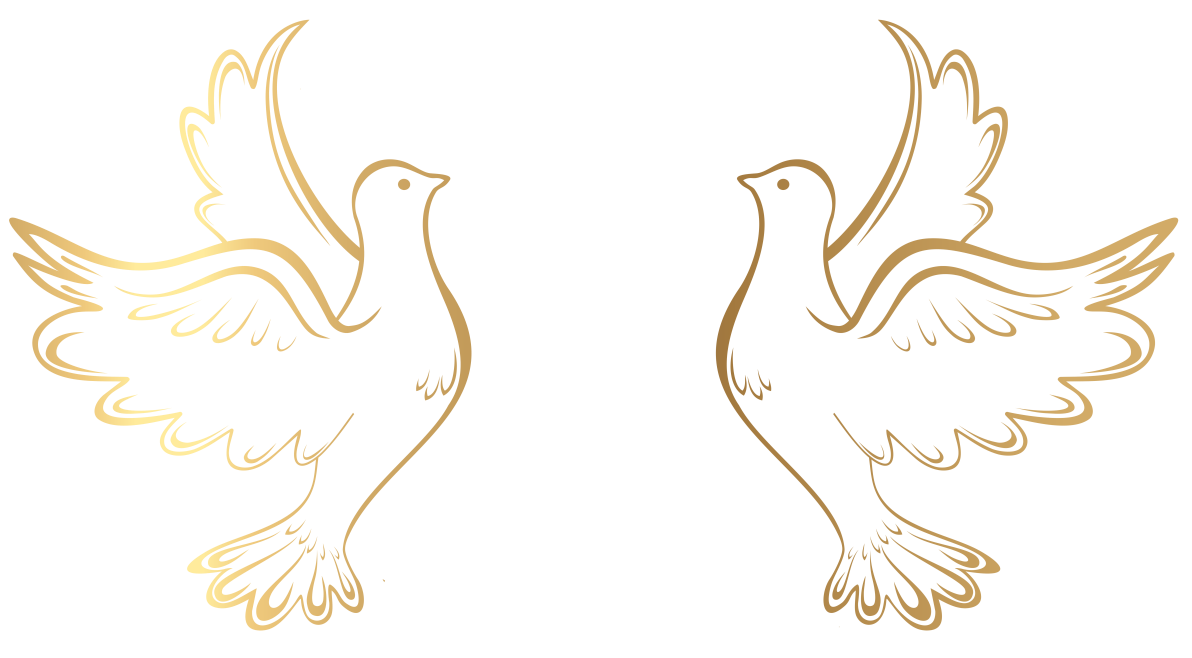 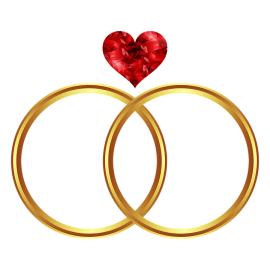 Ca Nguyện Hiệp Lễ 
Khi Hoa Nở Miền Cana
Phanxicô
Pk1: Ngày xưa khi hoa nở miền Ca-na, khi đôi lứa í a chung đường, Chúa đã nâng ly rượu mừng.
** Ngài nâng, nâng ly rượu chúc hôn. Ngài say theo men của cuộc đời, Ngài chung vui với người vui. Ngài ban ơn thiêng nối tình người, Ngài thánh hóa đời lứa đôi.
ĐK: Nguyện xin Giê-su thương mến, cho duyên tình mãi nở hoa. Nguyện xin Giê-su đến trong nhà, cho đời hòa tiếng ca.
Pk2: Nhiều khi xem hoa nở chờ trăng lên, nương tay võng đón lời ru hời. Chúa đã vui trong phận người,
** Ngài vui trong thân phận chúng con. Ngài xem muôn hoa thắm vườn nhà, Ngài nghe tiếng hát mẹ cha. Ngài ba mươi năm sống thuận hòa, và thấy nghĩa tình thiết tha.
ĐK: Nguyện xin Giê-su thương mến, cho duyên tình mãi nở hoa. Nguyện xin Giê-su đến trong nhà, cho đời hòa tiếng ca.
Pk3: Tình yêu xin muôn thuở đẹp lung linh, trăm năm mãi có ta có mình. Dắt dìu nhau trên đường tình,
** Dìu nhau trên con đường mến yêu. Dù khi an vui lúc ngậm ngùi, tình luôn son sắt đẹp tươi. Niềm tin linh thiêng giữa dòng đời, là gió giúp thuyền lướt trôi.
ĐK: Nguyện xin Giê-su thương mến, cho duyên tình mãi nở hoa. Nguyện xin Giê-su đến trong nhà, cho đời hòa tiếng ca.
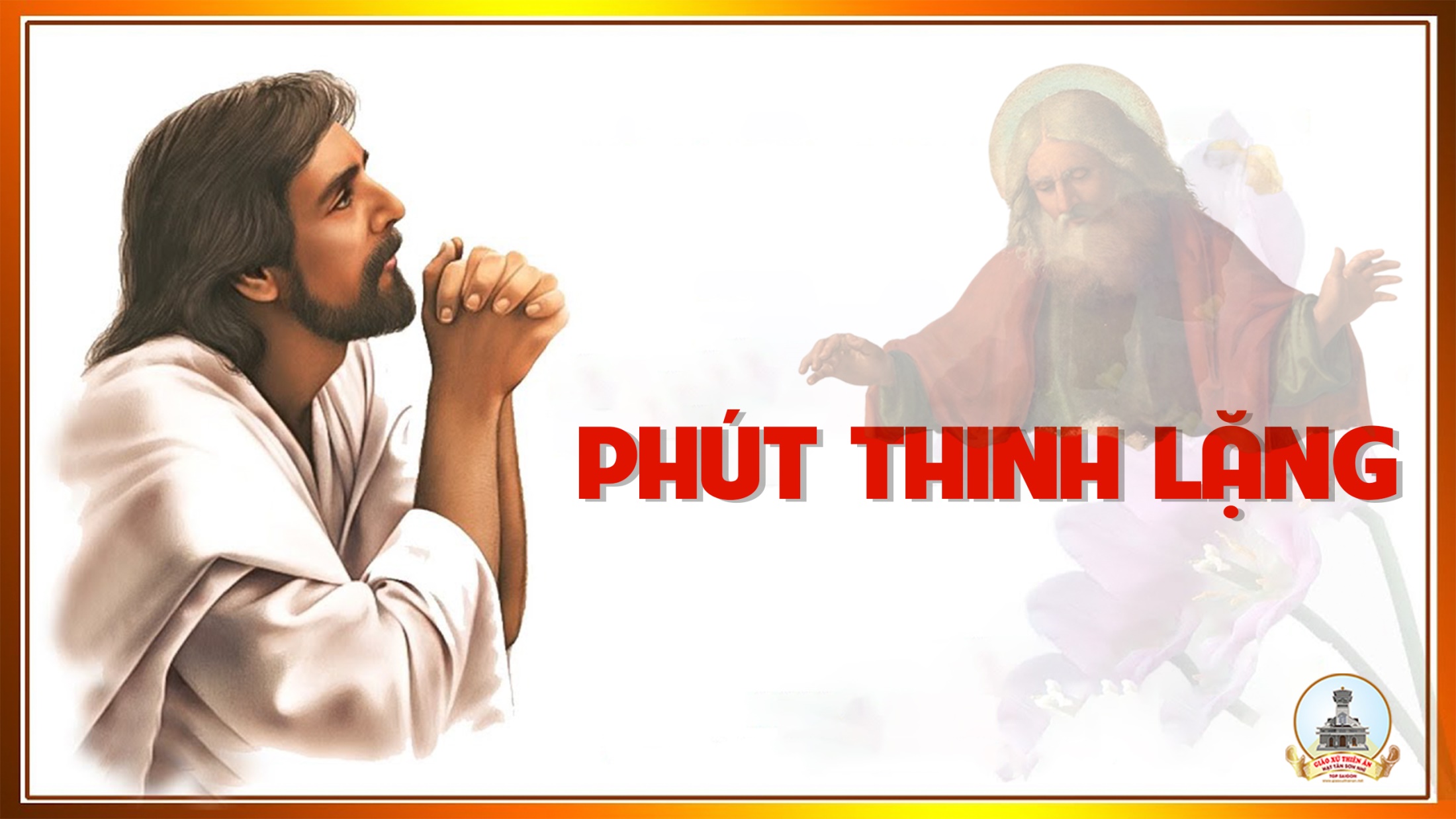 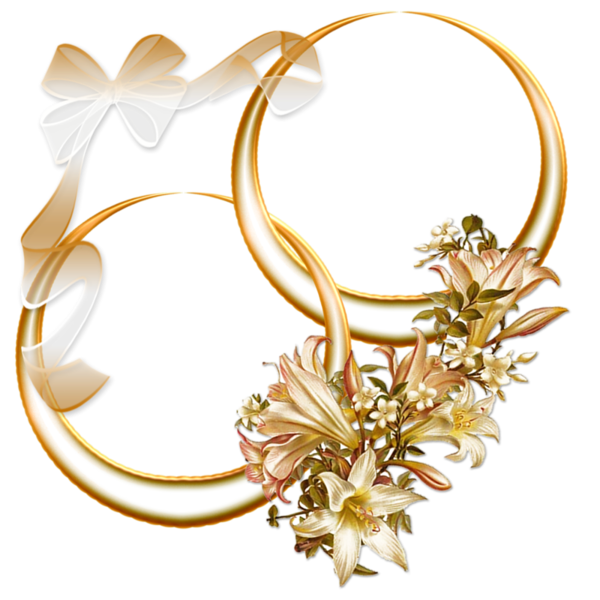 THÁNH LỄ THÀNH HÔN
Anh Antôn Hồ Gia Bảo
Chị Anna Đoàn Thị Hằng Nga
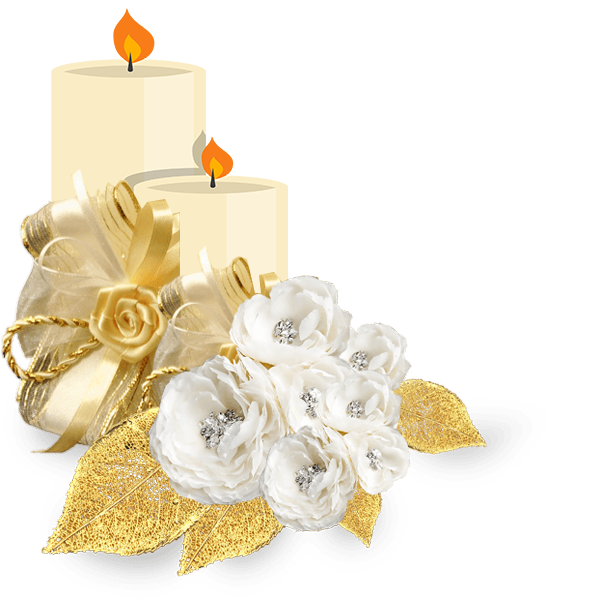 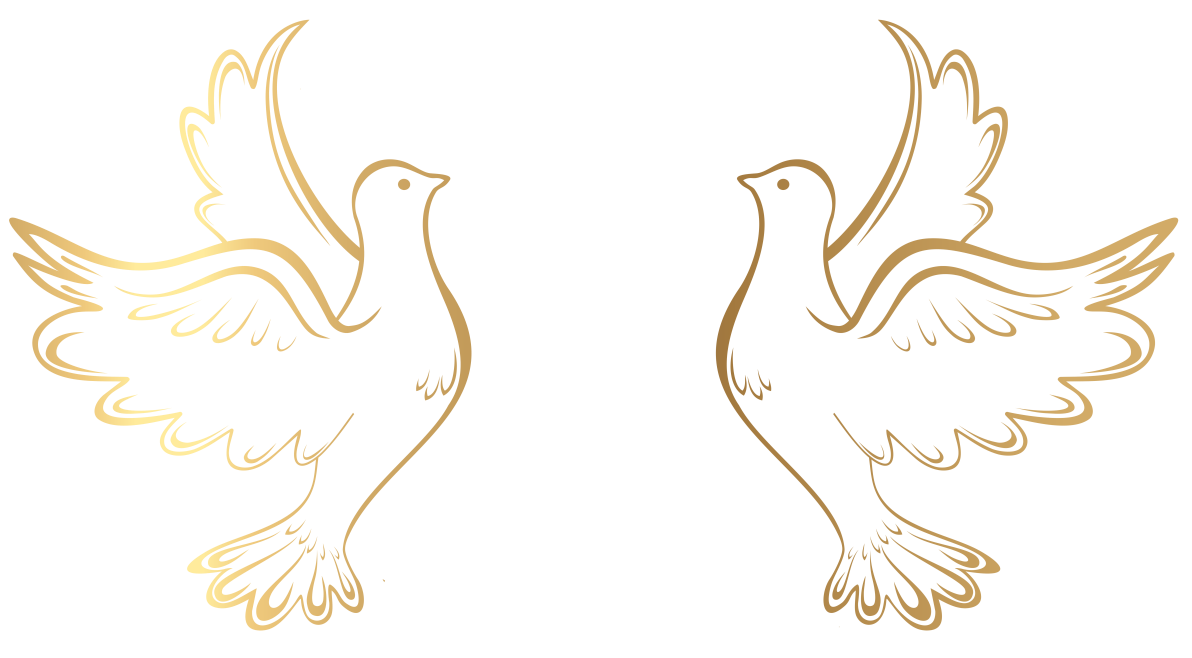 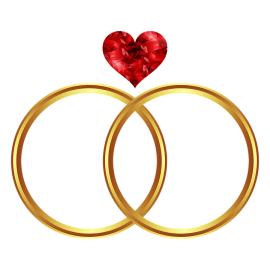 Ca Kết Lễ  
Xin Mẹ Dẫn Bước
Đinh Công Huỳnh
Pk1: Quỳ bên cung thánh nguyện hiến dâng cuộc tình. Mẹ thương chúc phúc tình yêu mãi thắm xinh. Trọn câu đoan hứa mãi trung trinh đến cùng. Tình mến cao dâng rực cháy trong tim hồng.
Đk: Xin dâng lên Mẹ, đôi tim bao mến yêu trào dâng. Xin dâng lên Mẹ, tình yêu tươi thắm như mùa xuân. Nguyện Mẹ dìu đưa, hai con luôn sống trong hồng ân. Một lòng thủy chung, với nhau, trọn nghĩa vợ chồng.
Pk2: Cùng nhau vui bước, và sống trong ân tình. Mẹ ơi nâng đỡ và xin hãy giữ gìn. Tình yêu tha thiết thắm tươi như đóa hồng. Tình mãi trăm năm tỏa sáng như trăng rằm.
Đk: Xin dâng lên Mẹ, đôi tim bao mến yêu trào dâng. Xin dâng lên Mẹ, tình yêu tươi thắm như mùa xuân. Nguyện Mẹ dìu đưa, hai con luôn sống trong hồng ân. Một lòng thủy chung, với nhau, trọn nghĩa vợ chồng.
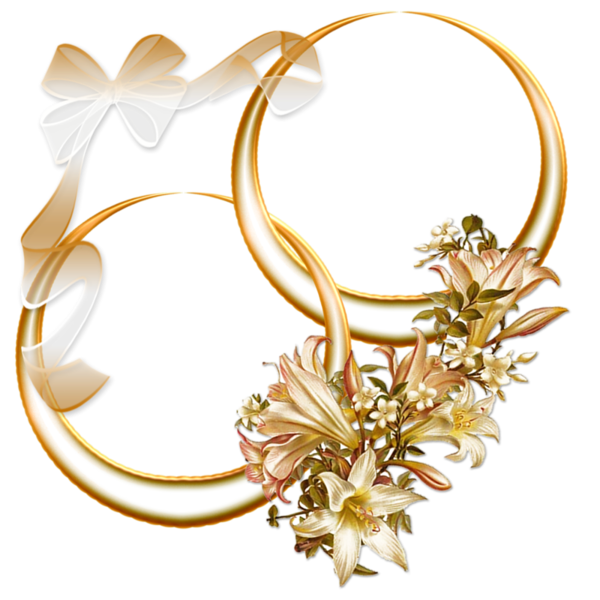 THÁNH LỄ THÀNH HÔN
Anh Antôn Hồ Gia Bảo
Chị Anna Đoàn Thị Hằng Nga
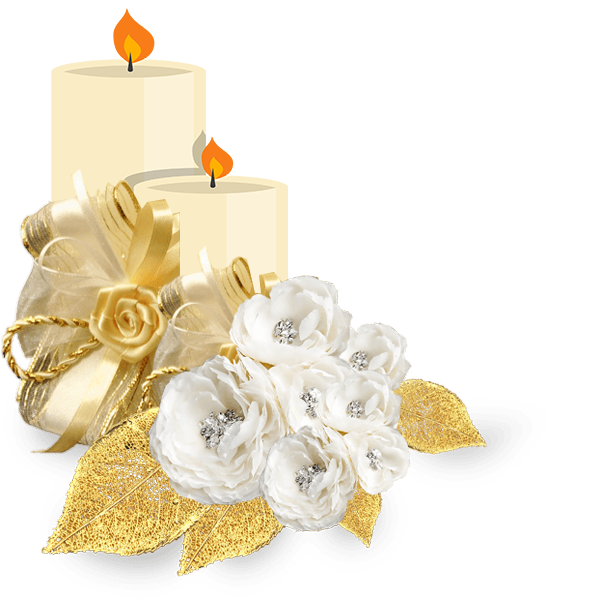 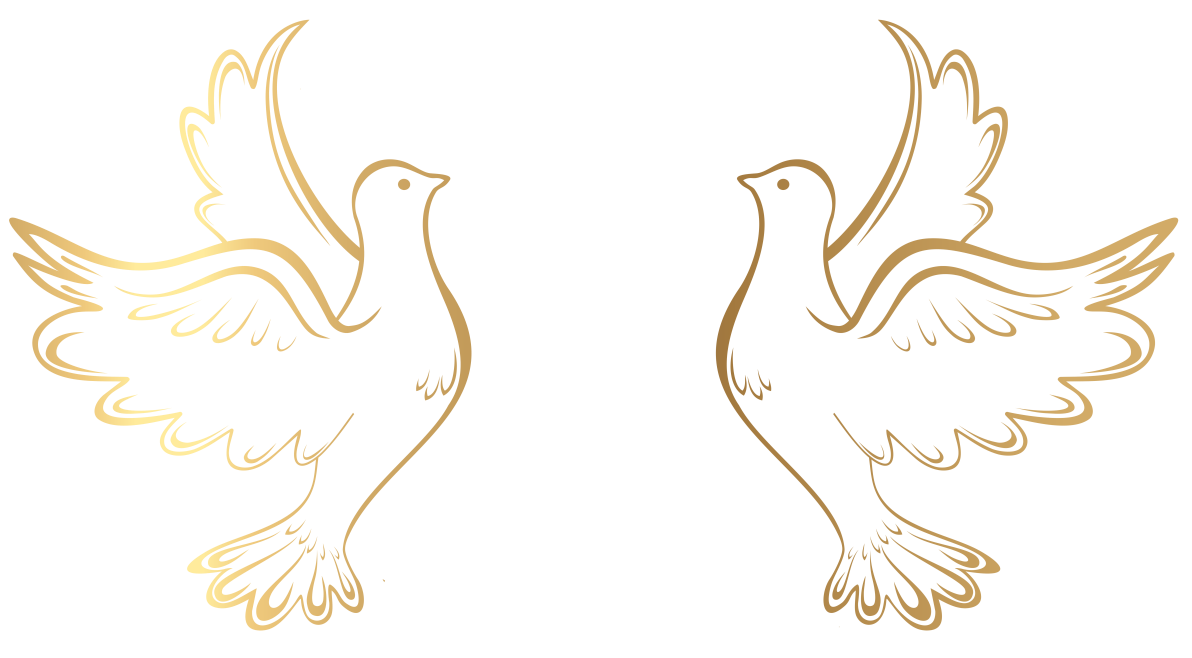 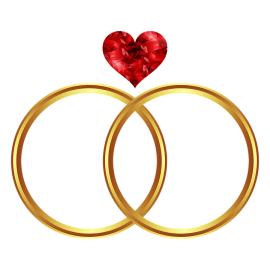